25.王戎不取道旁李
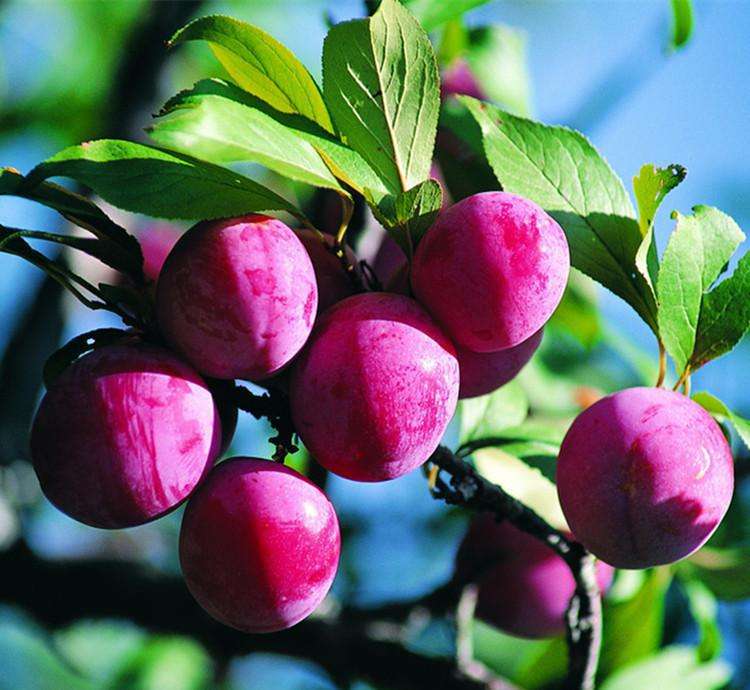 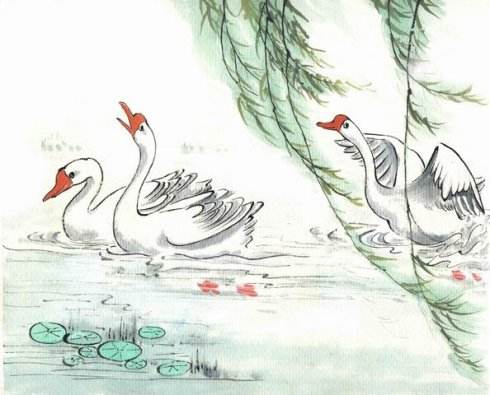 骆宾王七岁，__________。
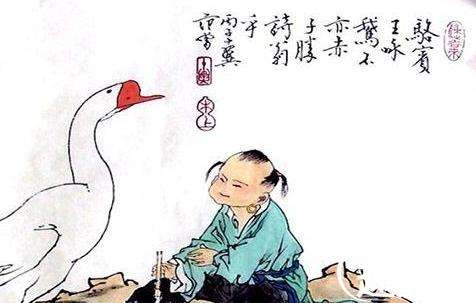 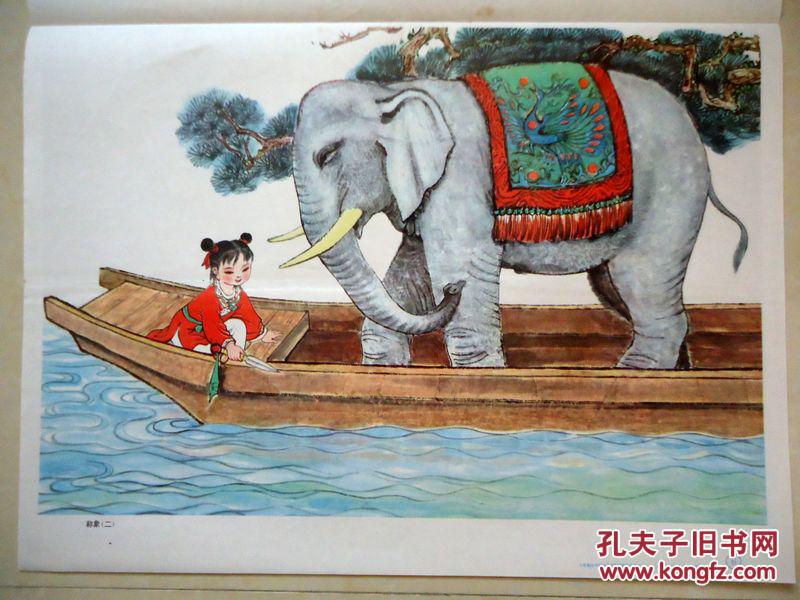 _____七岁，__________。
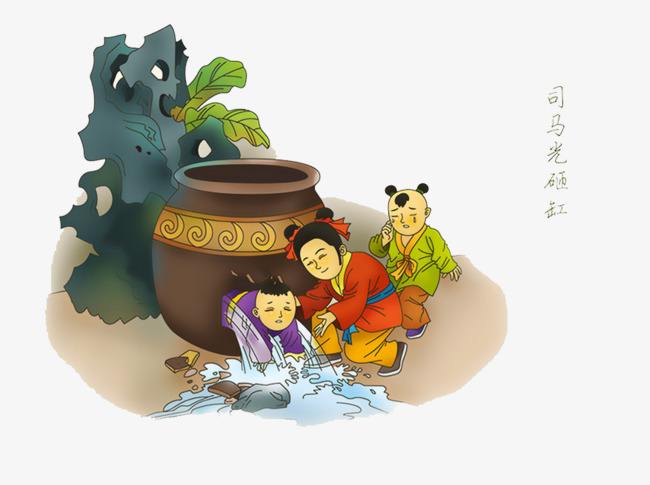 _______七岁，__________。
25.王戎不取道旁李
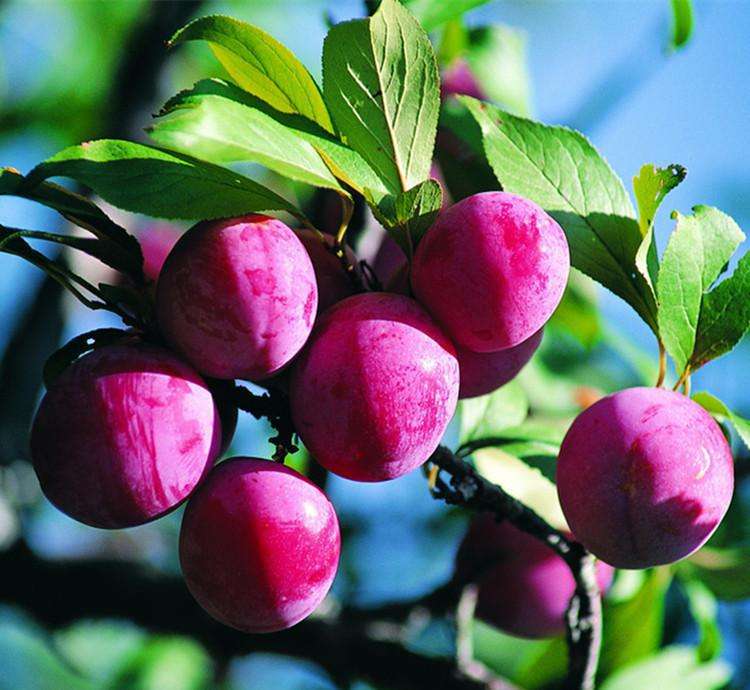 自由读课文，边读边想，这则故事你读明白了吗？争取读得正确流利。
王戎不取道旁李
王戎七岁，尝与诸小儿游。看道边李树多子折枝，诸儿竞走取之，唯戎不动。人问之，答曰：“树在道边而多子，此必苦李。”取之，信然。
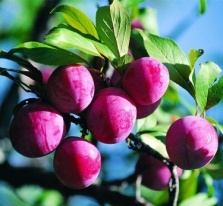 王戎不取道旁李
王戎七岁，尝与诸小儿游。看道边李树多子折枝，诸儿竞走取之，唯戎不动。人问之，答曰：“树在道边而多子，此必苦李。”取之，信然。
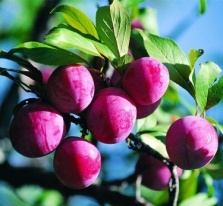 竞（jìng）
王戎不取道旁李①
王戎七岁，尝②与诸小儿游。看道边李树多子折枝，诸儿竞走③取之，唯④戎不动。人问之，答曰：“树在道边而多子，此必苦李。”取之，信然⑤。

   ①本文选自《世说新语▪雅量》。王戎：“竹林七贤”之一，自幼聪慧。
   ②【尝】曾经。 
   ③【竞走】争着跑过去。
   ④【唯】只有。 
   ⑤【信然】的确如此。
学习任务：    
       读一读：先读读这篇文言文；
    看一看：再看看文下注释；
    顺一顺：然后试着读懂这则故事。
王戎不取道旁李①
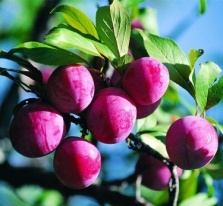 王戎七岁，尝②与诸小儿游。看道边李树多子折枝，诸儿竞走③取之，唯④戎不动。人问之，答曰：“树在道边而多子，此必苦李。”取之，信然⑤。

   ①本文选自《世说新语▪雅量》。王戎：“竹林七贤”之一，自幼聪慧。
   ②【尝】曾经。 
   ③【竞走】争着跑过去。
   ④【唯】只有。 
   ⑤【信然】的确如此。
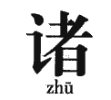 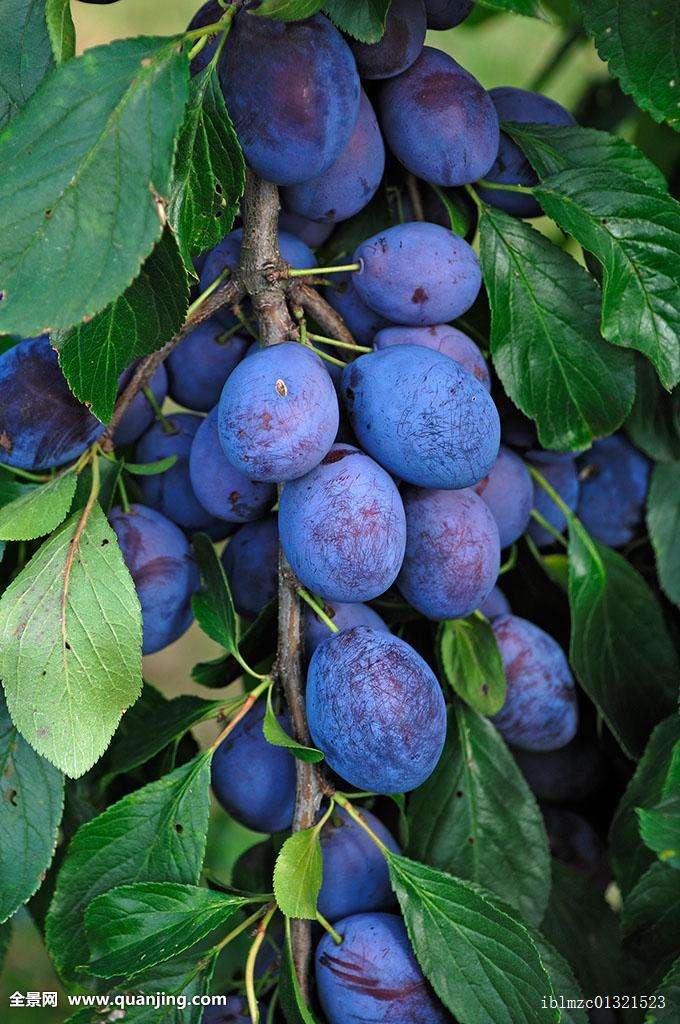 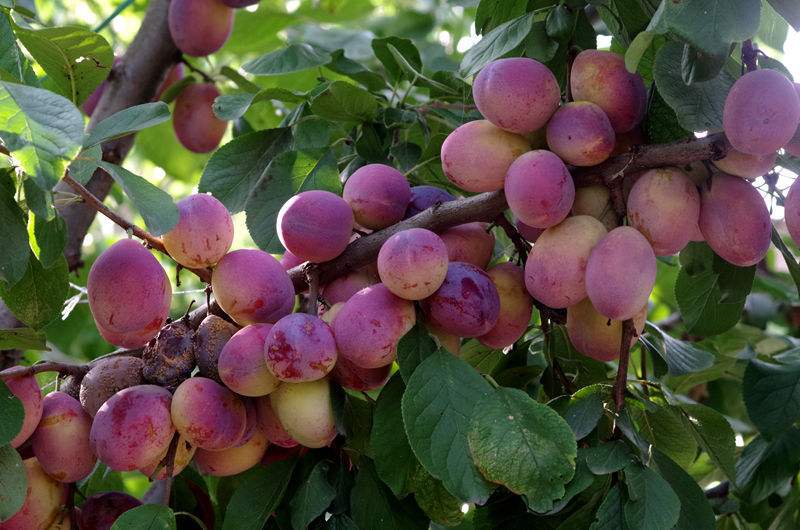 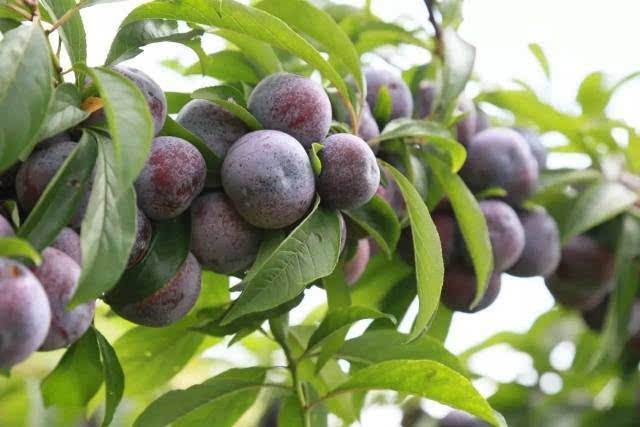 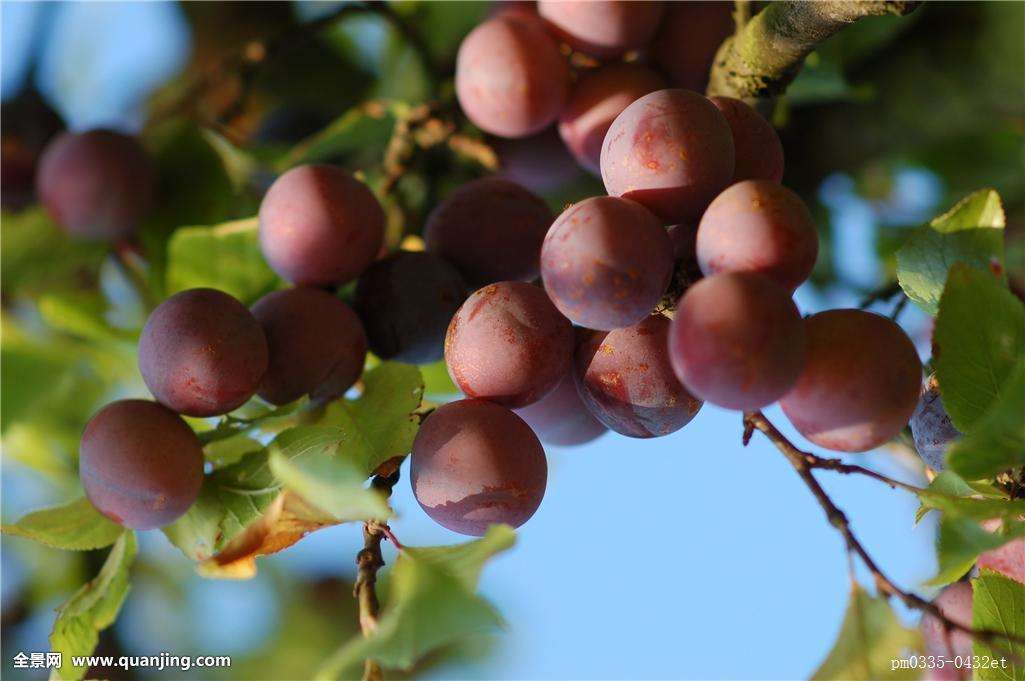 两岸荔枝红，万家烟雨中。
道旁李子__，诸儿________。
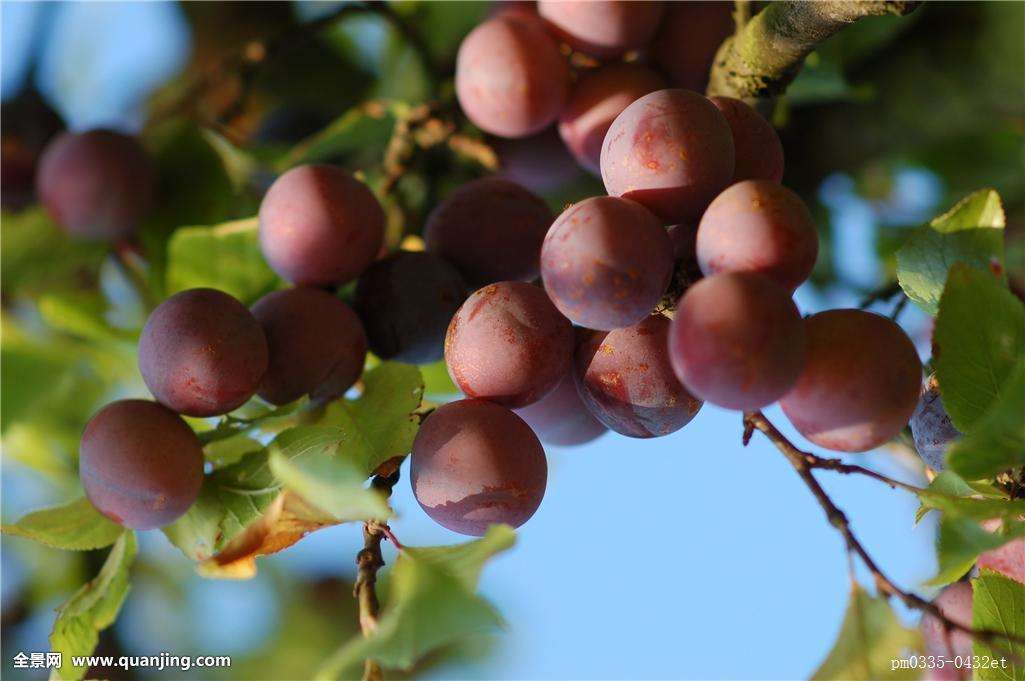 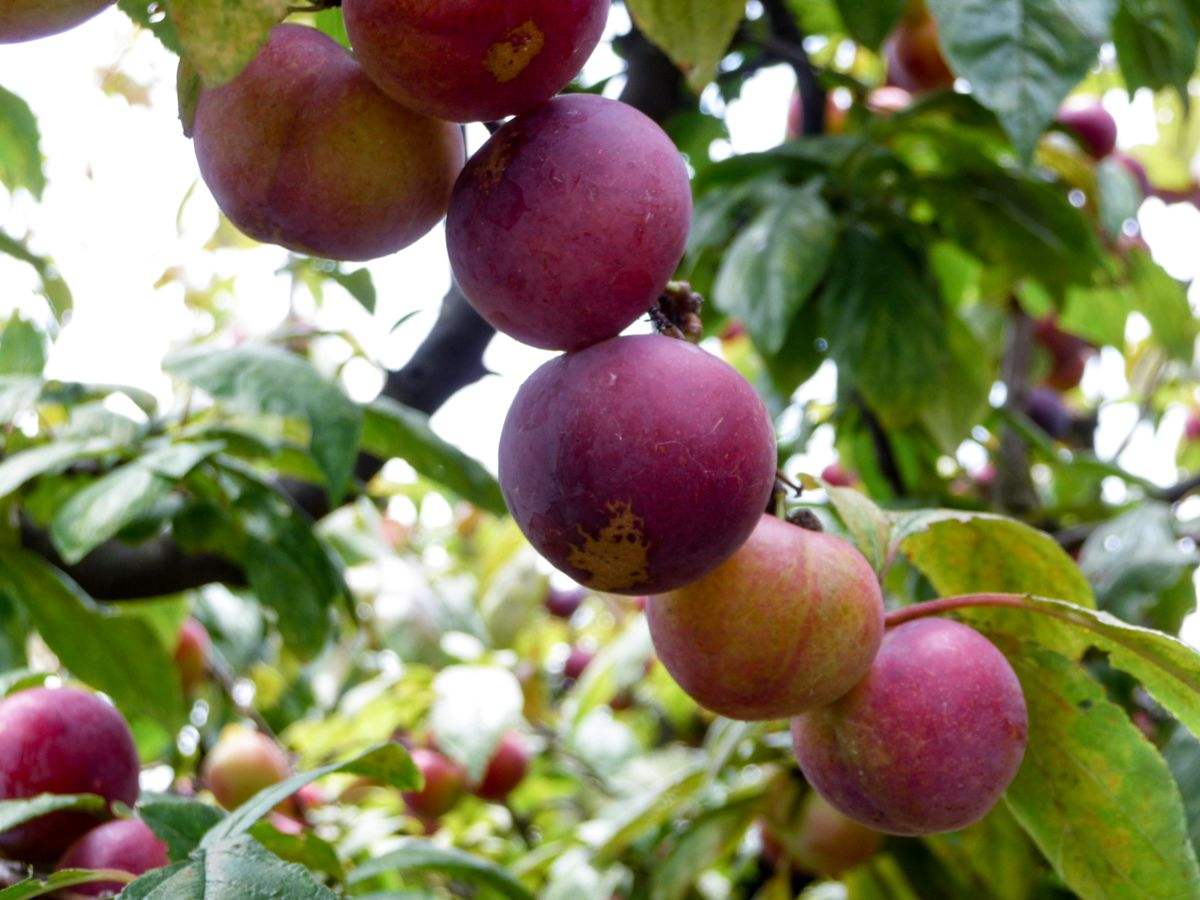 多子折枝
黄四娘家花满蹊，千朵万朵压枝低。
道旁李树李子___，___________压枝低。
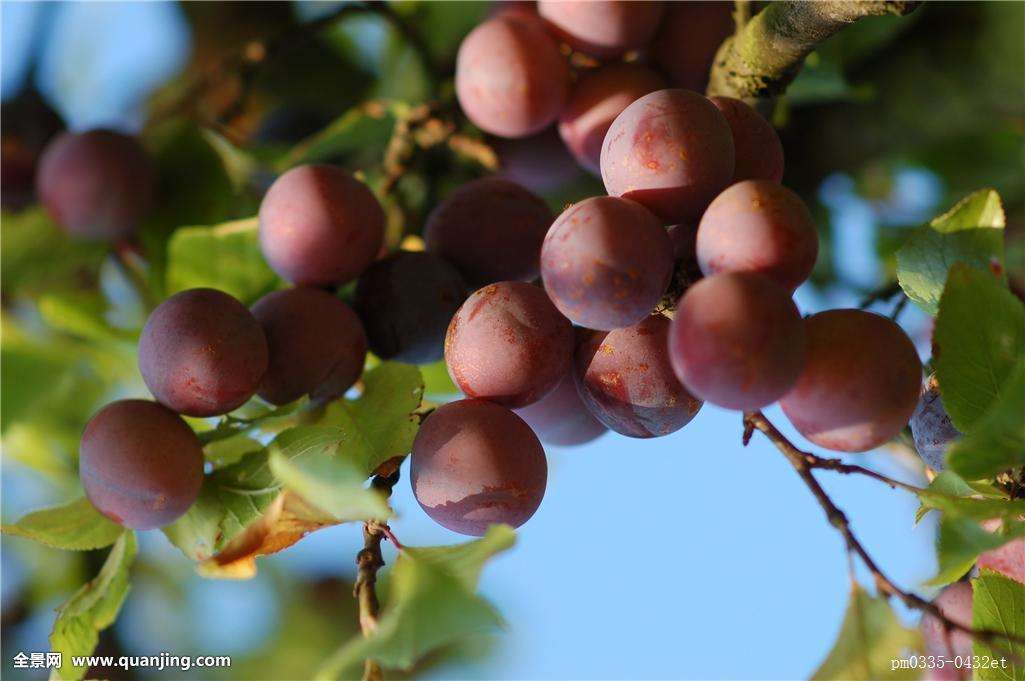 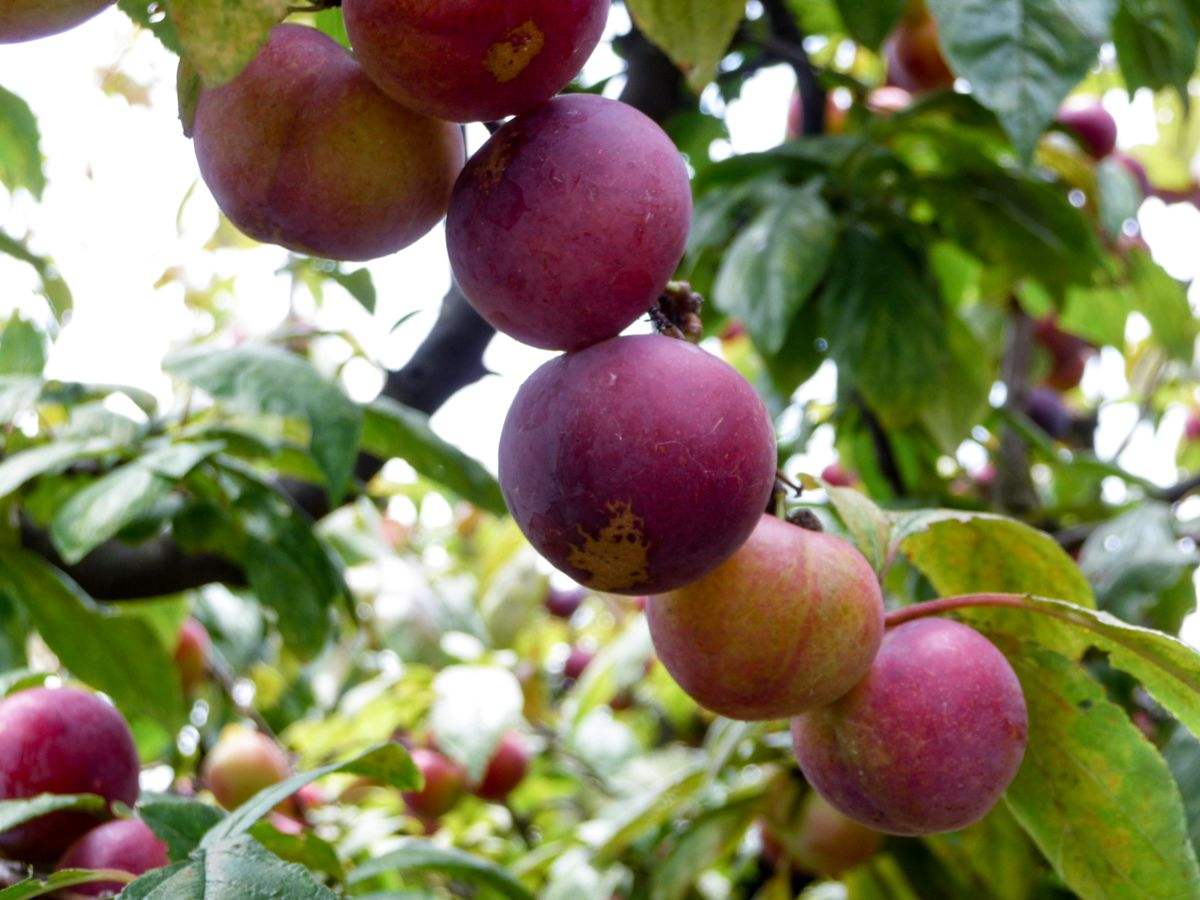 王戎不取道旁李①
王戎七岁，尝②与诸小儿游。看道边李树多子折枝，诸儿竞走③取之，唯④戎不动。人问之，答曰：“树在道边而多子，此必苦李。”取之，信然⑤。

   ①本文选自《世说新语▪雅量》。王戎：“竹林七贤”之一，自幼聪慧。
   ②【尝】曾经。 
   ③【竞走】争着跑过去。
   ④【唯】只有。 
   ⑤【信然】的确如此。
王戎不取道旁李①
王戎七岁，尝②与诸小儿游。看道边李树多子折枝，诸儿竞走③取之，或________，或_______，或_______,唯④戎不动。人问之，答曰：“树在道边而多子，此必苦李。”取之，信然⑤。

   ①本文选自《世说新语▪雅量》。王戎：“竹林七贤”之一，自幼聪慧。
   ②【尝】曾经。 
   ③【竞走】争着跑过去。
   ④【唯】只有。 
   ⑤【信然】的确如此。
王戎不取道旁李①
王戎七岁，尝②与诸小儿游。看道边李树多子折枝，诸儿竞走③取之，唯④戎不动。人问之，答曰：“树在道边而多子，此必苦李。”取之，信然⑤。

   ①本文选自《世说新语▪雅量》。王戎：“竹林七贤”之一，自幼聪慧。
   ②【尝】曾经。 
   ③【竞走】争着跑过去。
   ④【唯】只有。 
   ⑤【信然】的确如此。
王戎不取道旁李①
王戎七岁，尝②与诸小儿游。看道边李树多子折枝，诸儿竞走③取之，唯④戎不动。人问之，答曰：“树在道边而多子，此必苦李。”取之，信然⑤。

   ①本文选自《世说新语▪雅量》。王戎：“竹林七贤”之一，自幼聪慧。
   ②【尝】曾经。 
   ③【竞走】争着跑过去。
   ④【唯】只有。 
   ⑤【信然】的确如此。
(人)问之，
      (    )答曰：“树在道边而多子，此必苦李。”
      (    )取之，信然。
她
他
它
人问（    ），
      (    )答曰：“树在道边而多子，此必苦李。”
      (    )取（    ），信然。
人们: “_____________________。”
王戎：“_____________________。”
人们：“_____________________。”
王戎：“_____________________。”
……
王戎不取道旁李①
王戎七岁，尝②与诸小儿游。看道边李树多子折枝，诸儿竞走③取之，唯④戎不动。人问之，答曰：“树在道边而多子，此必苦李。”取之，信然⑤。

   ①本文选自《世说新语▪雅量》。王戎：“竹林七贤”之一，自幼聪慧。
   ②【尝】曾经。 
   ③【竞走】争着跑过去。
   ④【唯】只有。 
   ⑤【信然】的确如此。
王戎不取道旁李
王戎七岁，尝与诸小儿游。看道边李树多子折枝，诸儿竞走取之，唯戎不动。人问之，答曰：“树在道边而多子，此必苦李。”取之，信然。
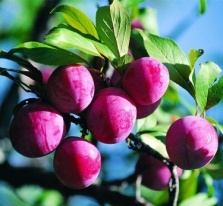 王戎不取道旁李
王戎______，尝____________。看道边李树__________，诸儿__________，唯戎不动。人问之，答曰：“_________
  ______________，此必苦李。”取之，信然。
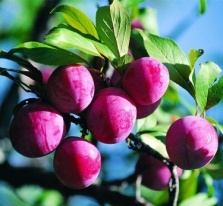 用自己的话讲故事吧！
王戎不取道旁李
王戎七岁，尝与诸小儿游。看道边李树多子折枝，诸儿竞走取之，唯戎不动。人问之，答曰：“树在道边而多子，此必苦李。”取之，信然。
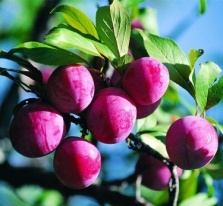 王戎不取道旁李①
王戎七岁，尝②与诸小儿游。看道边李树多子折枝，诸儿竞走③取之，唯④戎不动。人问之，答曰：“树在道边而多子，此必苦李。”取之，信然⑤。

   ①本文选自《世说新语▪雅量》。王戎：“竹林七贤”之一，自幼聪慧。
   ②【尝】曾经。 
   ③【竞走】争着跑过去。
   ④【唯】只有。 
   ⑤【信然】的确如此。
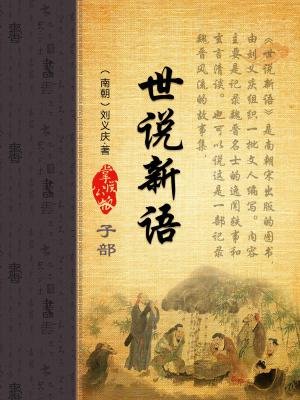 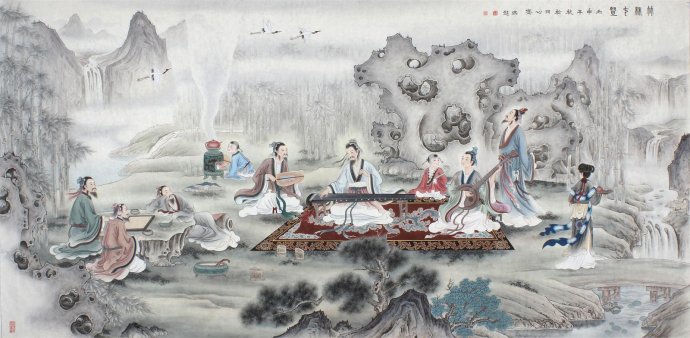 借助注释，用自己的话讲讲这个故事。
魏明帝①于宣武场②上断虎爪牙，纵③百姓观之。王戎亦往看。虎乘间④攀栏而吼，其声震地，观者无不辟易颠仆⑤，戎湛然不动，了无恐色。

①魏明帝：曹睿，魏文帝曹丕长子。
②宣武场：演武练兵的场所。
③纵：凭借，让。 
④乘间：抓住笼子的空隙处。
⑤辟易：惊退。颠仆：跌倒。 
⑥湛（dān）然：镇定的样子。